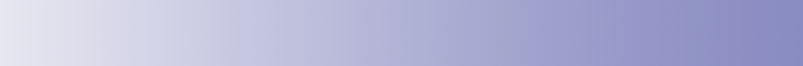 嘉宾：吴镇鸿
执业编号：A1120618120002
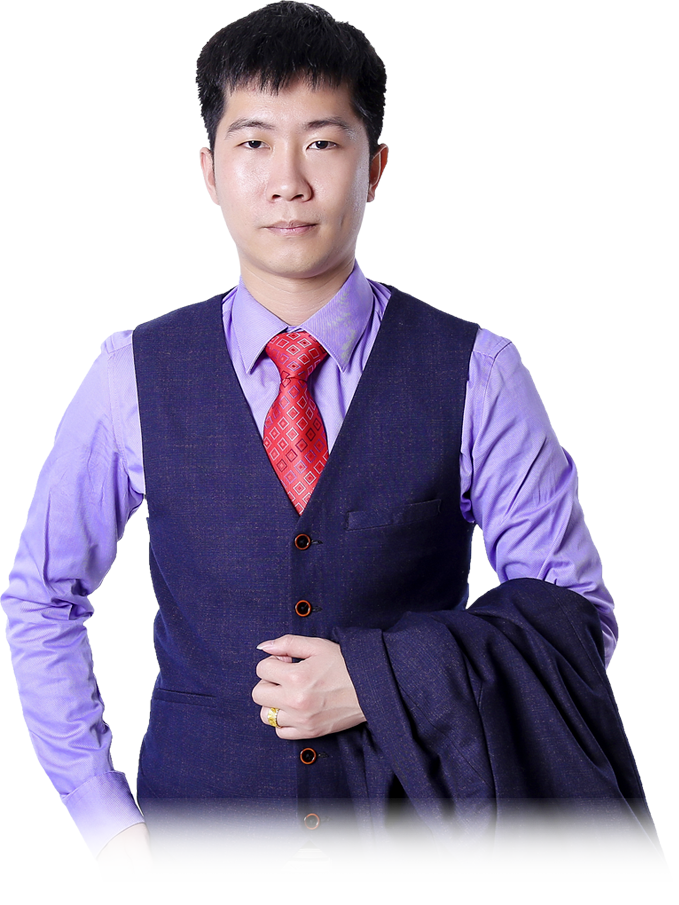 乌卡时代
共创共进
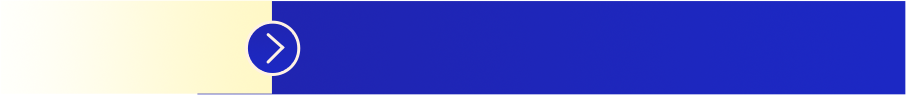 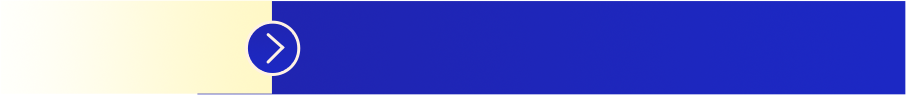 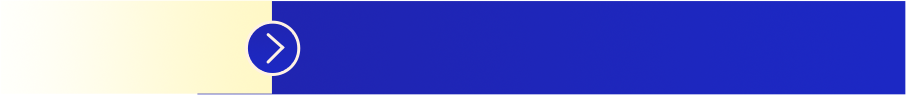 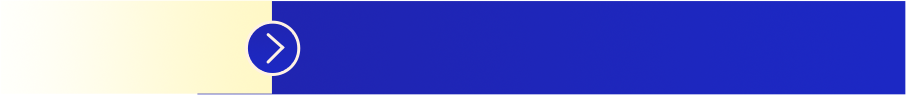 第一章
第二章
第三章
第四章
乌卡时代，开放进取
三季度、下周市场方向
下半年投资主线是什么？
双猎手新升级选股思路
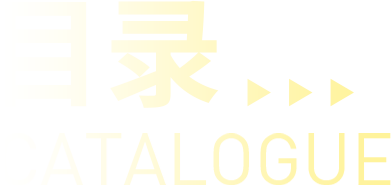 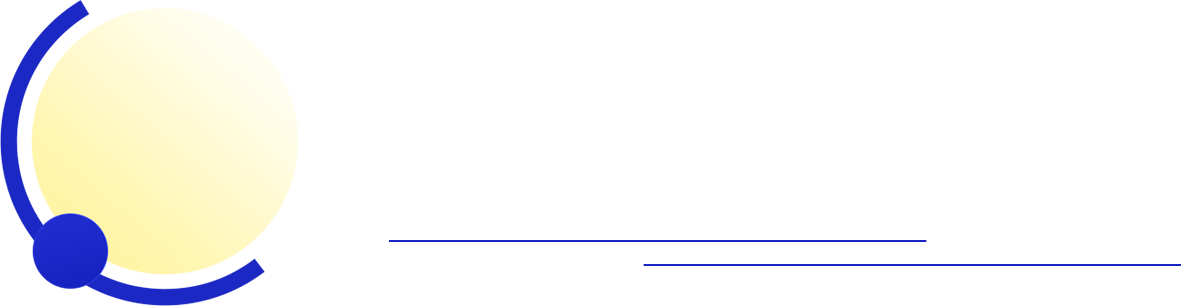 乌卡时代,开放进取
第一章
返璞归真，静能生慧！
一个人，只有返璞归真，回归本性，才能与道相遇。

《阴符经》说：“九窍之邪，在乎三要，可以动静。”

人有七窍，道家把两只眼睛，两只耳朵，分开单独来算，所以有九窍。

其中有三要，也就是三个最重要的门户：眼睛、耳朵、嘴巴。

普通人，每天一睁开眼睛，眼睛、耳朵、嘴巴的消耗就没停止。什么东西好看，就盯着不放；什么东西发声，也想知道；嘴巴一天到晚说话，闲不下来。这是“动”，是消耗。

凡人的自控力弱，可以动起来，却静不下来，做不到以静养神。

而修道人，有自如的自控力，可以动静，必要的时候，才动；更多时候，是静。静能养神。

《清静经》说：“人能常清静，天地悉皆归。”

随着定静功夫的一层又一层深入，人就能慢慢明心见性，返璞归真，回归本性，才能悟道，与道相遇。

如果一个人，连最基本的定静，都做不到，那是谈不上道的。           老子说：“天下万物生于有，有生于无。”
乌卡时代，开放进取
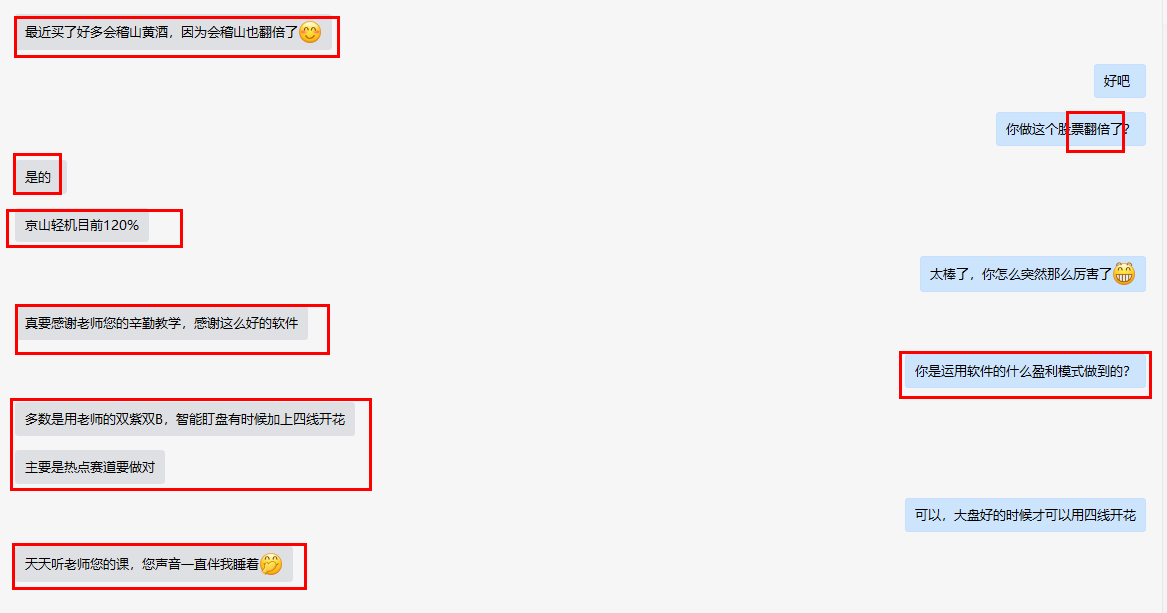 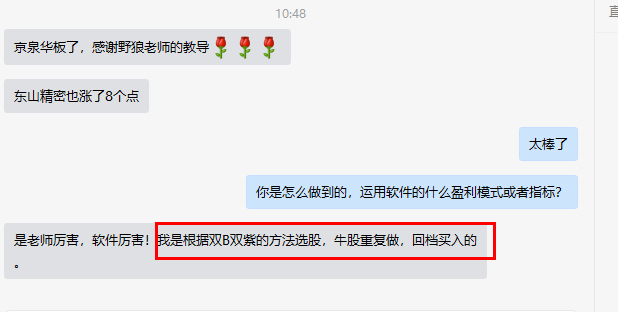 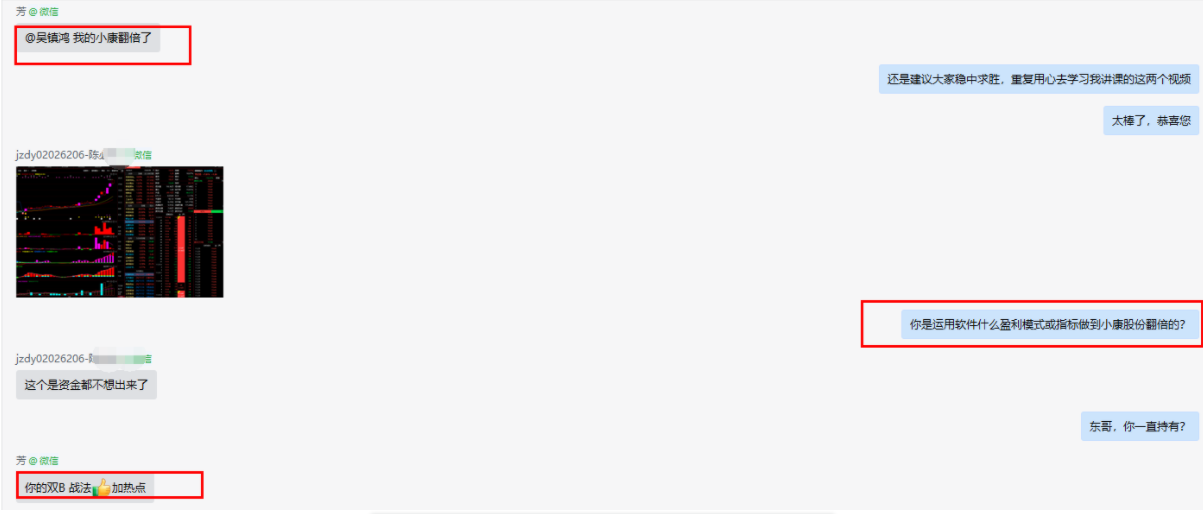 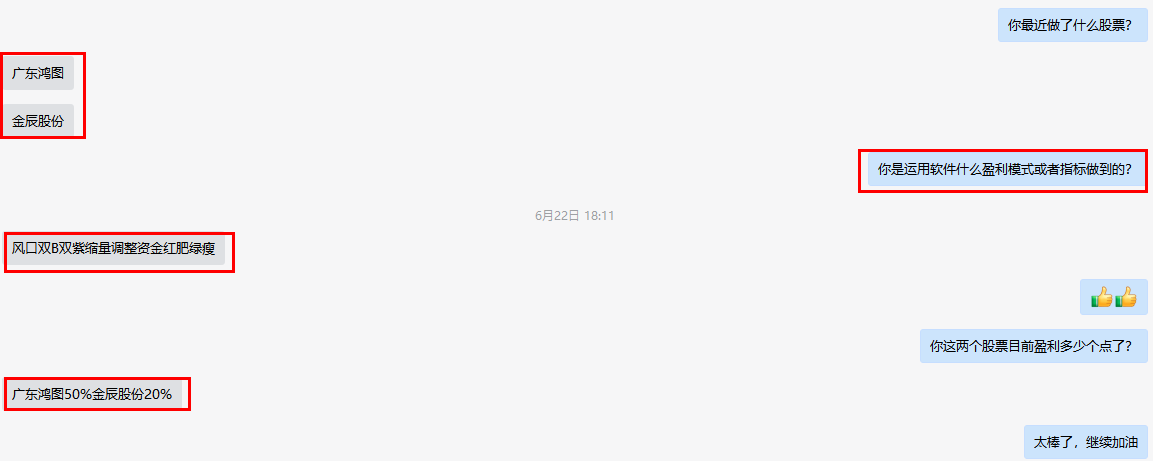 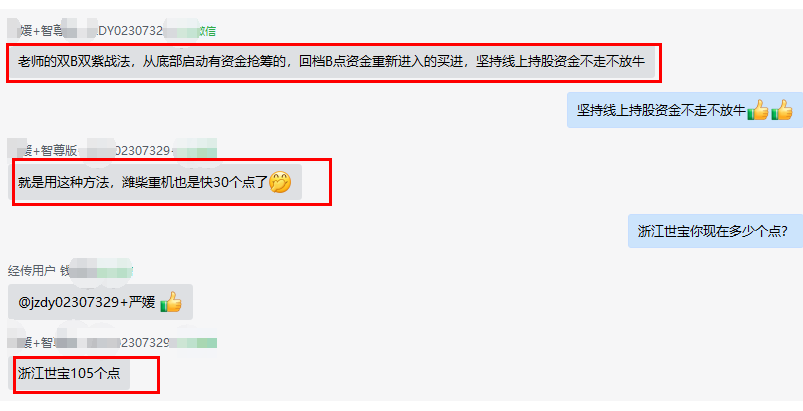 【风险提示】个别情况不代表普遍实际收益率，过往收益亦不代表未来收益的承诺，股市有风险，投资需谨慎！
消息面解读
1、2022世界机器人大会将于8月18日至21日在北京亦创国际会展中心开幕。本届大会以“共创共享共商共赢”为主题，将由一场开幕式、三场主题峰会、40余场专题论坛及配套活动组成，围绕先进制造、前沿技术、人工智能、国际合作等13个覆盖产业链上下游板块的前沿议题策划了丰富的研讨内容，为各行各业机器人技术与应用的融合发展提供灵感。

早在去年12月，工信部、国家发改委等15个部门印发的《“十四五”机器人产业发展规划》(以下简称《规划》)提出，到2025年我国成为全球机器人技术创新策源地、高端制造集聚地和集成应用新高地。

《规划》提出，“十四五”期间，将推动一批机器人核心技术和高端产品取得突破，机器人产业营业收入年均增速超过20%，建成3~5个有国际影响力的产业集群，制造业机器人密度实现翻番。 （证券时报网）
2、【国内外利好因素不断 光伏板块股价与业绩共振】光伏成为各国能源转型的重要方向

国内外市场对光伏设备需求提升，是光伏板块的上涨动力。从国内来看，今年上半年国内光伏发电装机30.88GW，同比增长137.4%。今年前六个月的光伏装机量已超过去年前十个月装机之和。

按照我国光伏新增装机多为第四季度的惯例，今年全年新增装机将达到新的高度。中信证券就表示，在国内风光大基地建设、整县分布式光伏推进及BIPV政策推动下，行业需求迎来加速增长，预计2022年国内光伏装机有望增至80GW。

国外方面，受地缘政治和气候变化的双重影响，全球都在向新能源转型。欧盟公布的REPowerEU计划草案就提出，2022年屋顶光伏发电量增加15TWh.欧洲是国内光伏企业的重要出口地，2020年其进口的价值80亿欧元的太阳能组件中，75%源自中国。（证券时报）
3、【八大券商主题策略：中美利差最大压力位或已过 大金融板块进入机会酝酿期？】从配置窗口看，中美利差最大压力点或过去，可能Q3季度末胜率较高。我们判断，行业生态重塑，财富管理和机构业务卓越的龙头部券商有望获得更高估值溢价；边际景气度改善较强的标的，在震荡行情中具有相对收益，建议关注Q1 财报较好且Q2 盈利景气度延续的标的。（东方财富研究中心）
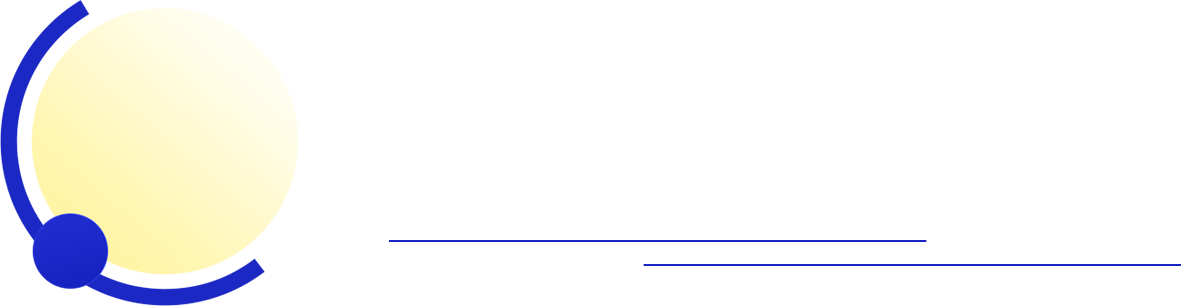 三季度、下周市场方向
第二章
季线B点回档金叉机会
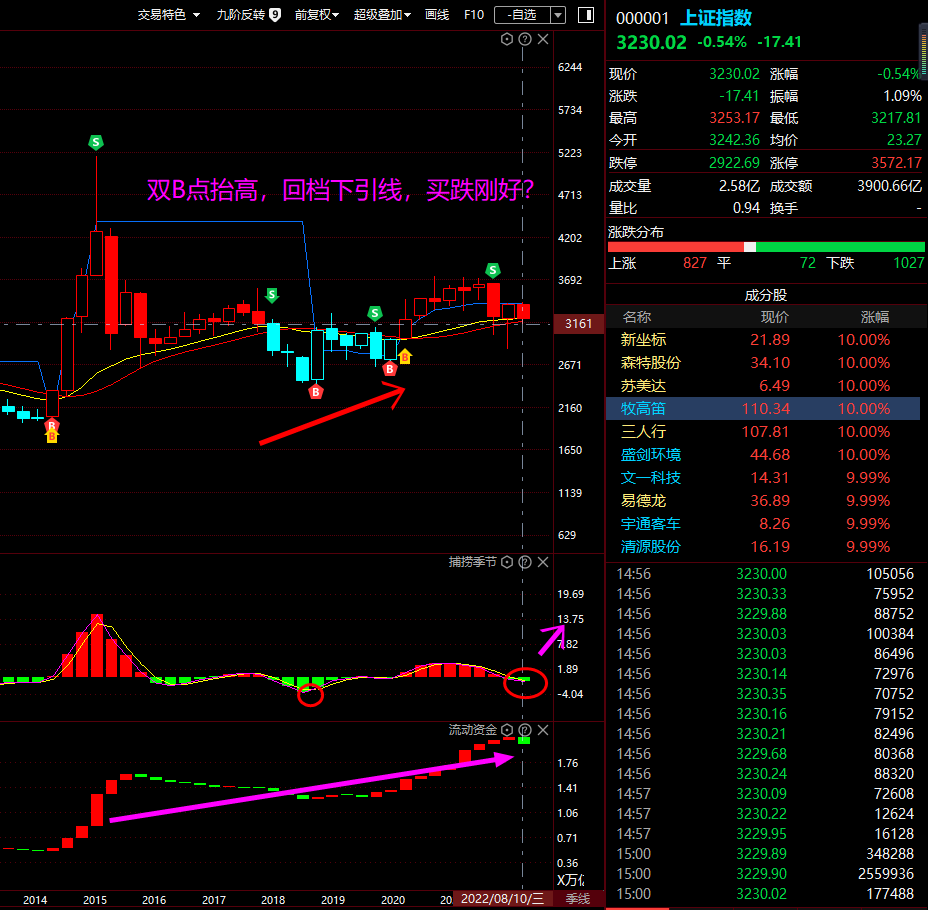 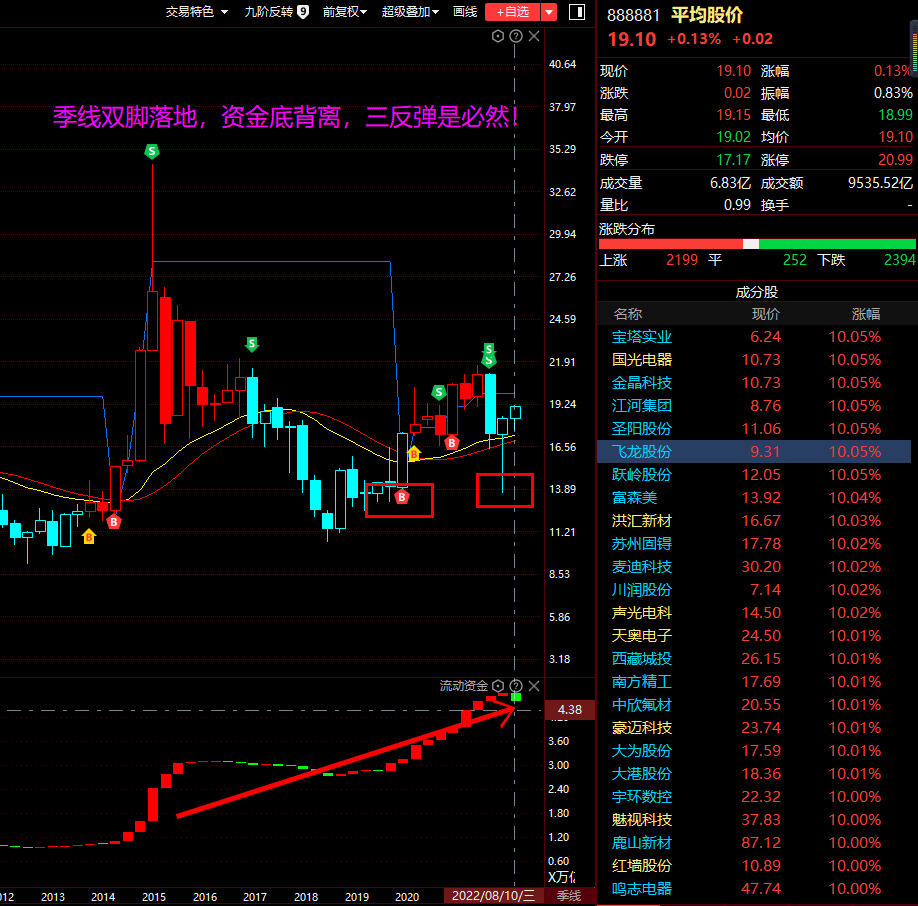 海底捞月，黄金机会
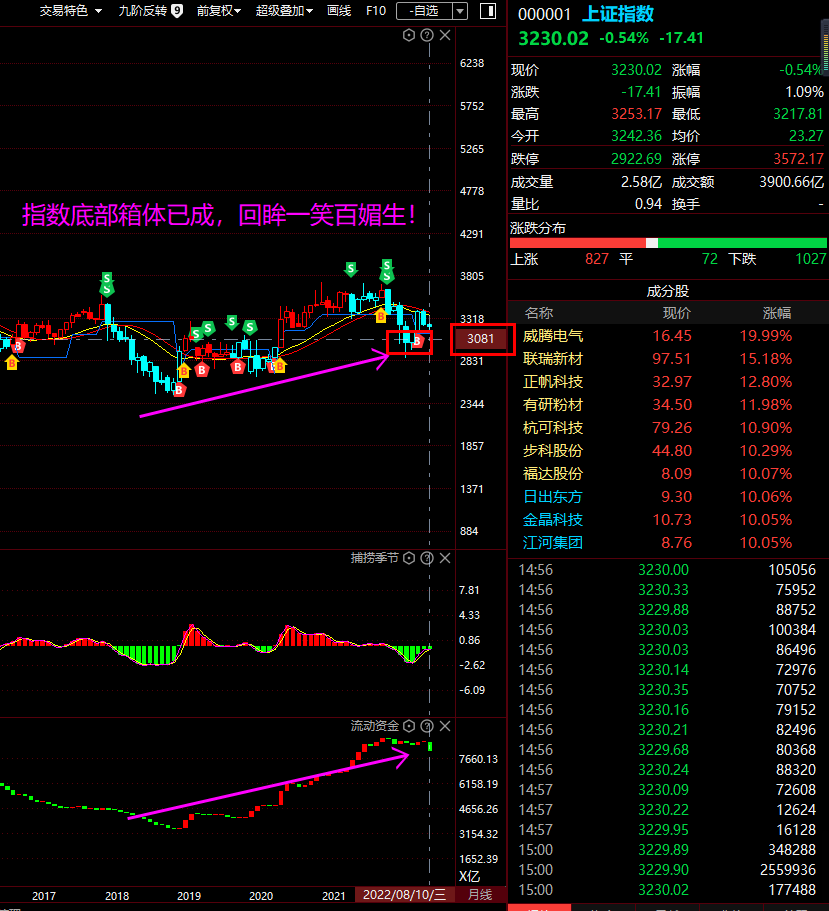 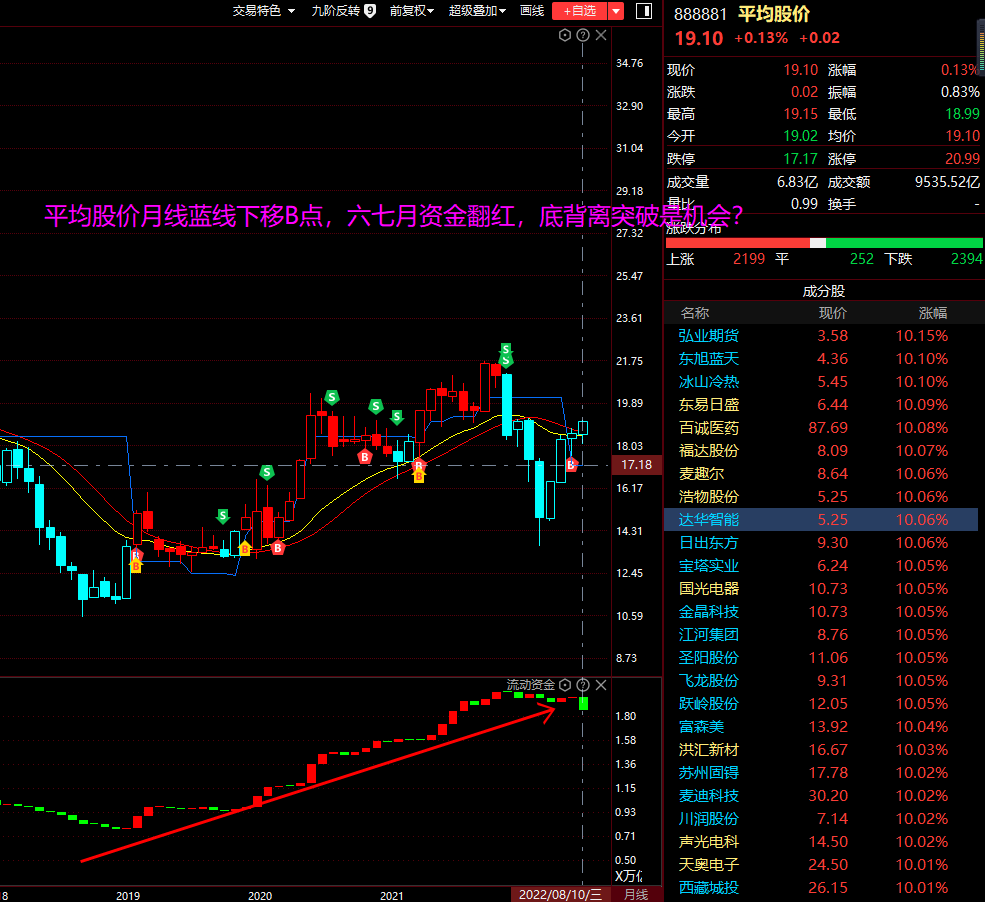 周线企稳金叉机会
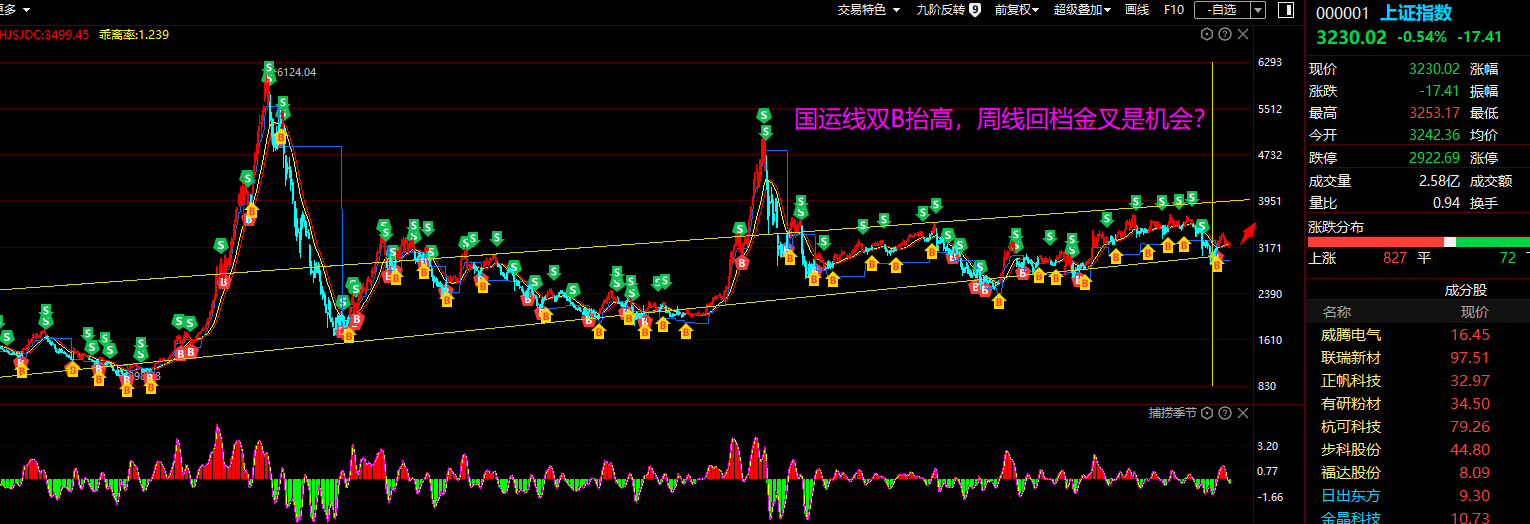 关注周线资金翻红低吸机会
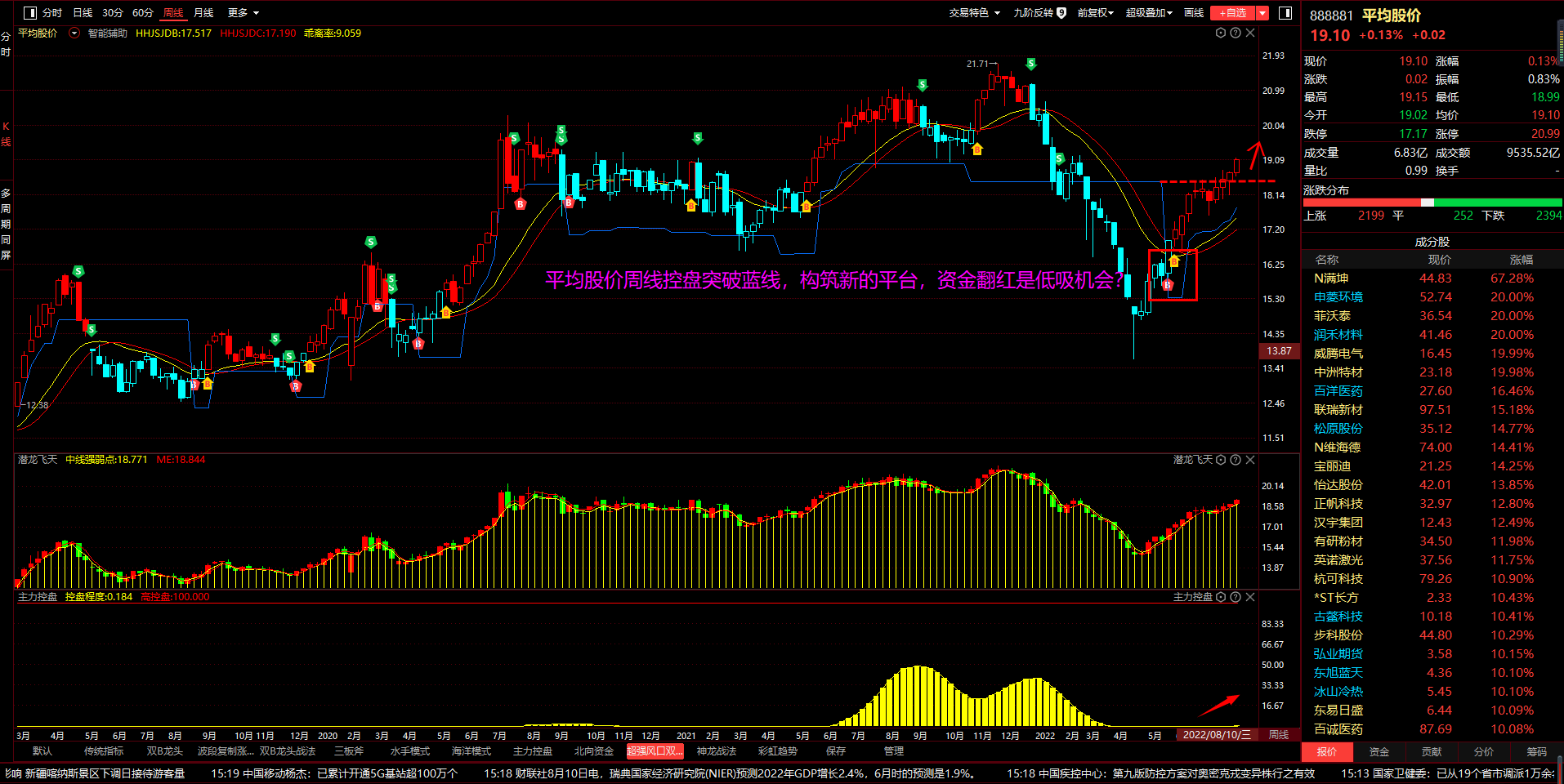 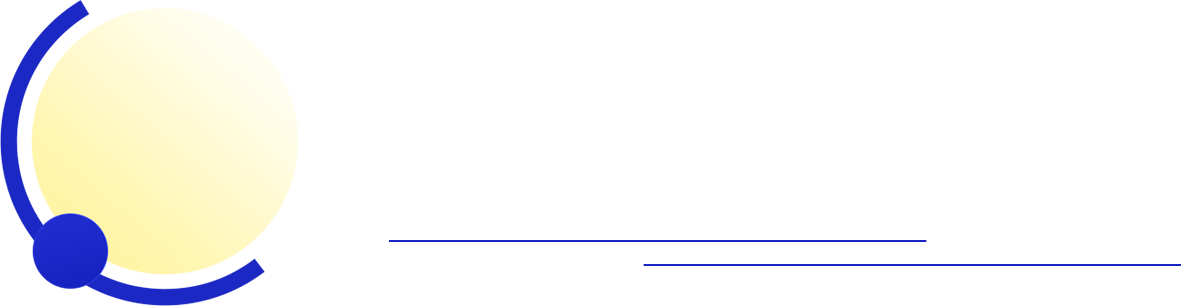 下半年投资主线是什么？
第三章
主线风口投资
近一周随着部分上市公司半年报的发布，机构评级的频率加快，对个股的关注度有所提升。证券时报·数据宝统计，8月5日至8月11日，66家机构合计进行评级1134次，510股获得“买入型”评级(买入、增持、强推、推荐)。

电子行业机构关注度最高
分行业来看，电子行业近期最受机构关注，基础化工、医药生物、机械设备行业关注度紧随其后，机构评级个股数量均超过40家。机构评级的电子行业个股中，25股获得机构首次覆盖，鹏鼎控股、显盈科技、景旺电子机构一致预测上涨空间超过25%。（证券时报）

重点布局化工、医药、电子行业
随着上市公司半年报逐步披露，社保基金二季度持仓情况逐渐浮出水面。截至记者发稿时，共有52家上市公司的前十大流通股东中出现社保基金的身影。从配置方向来看，社保基金主要聚焦化工、医药、电子等三类行业。部分上市公司已连续多个季度被社保基金重仓持有。（上海证券报）
中线投资方向在哪儿?
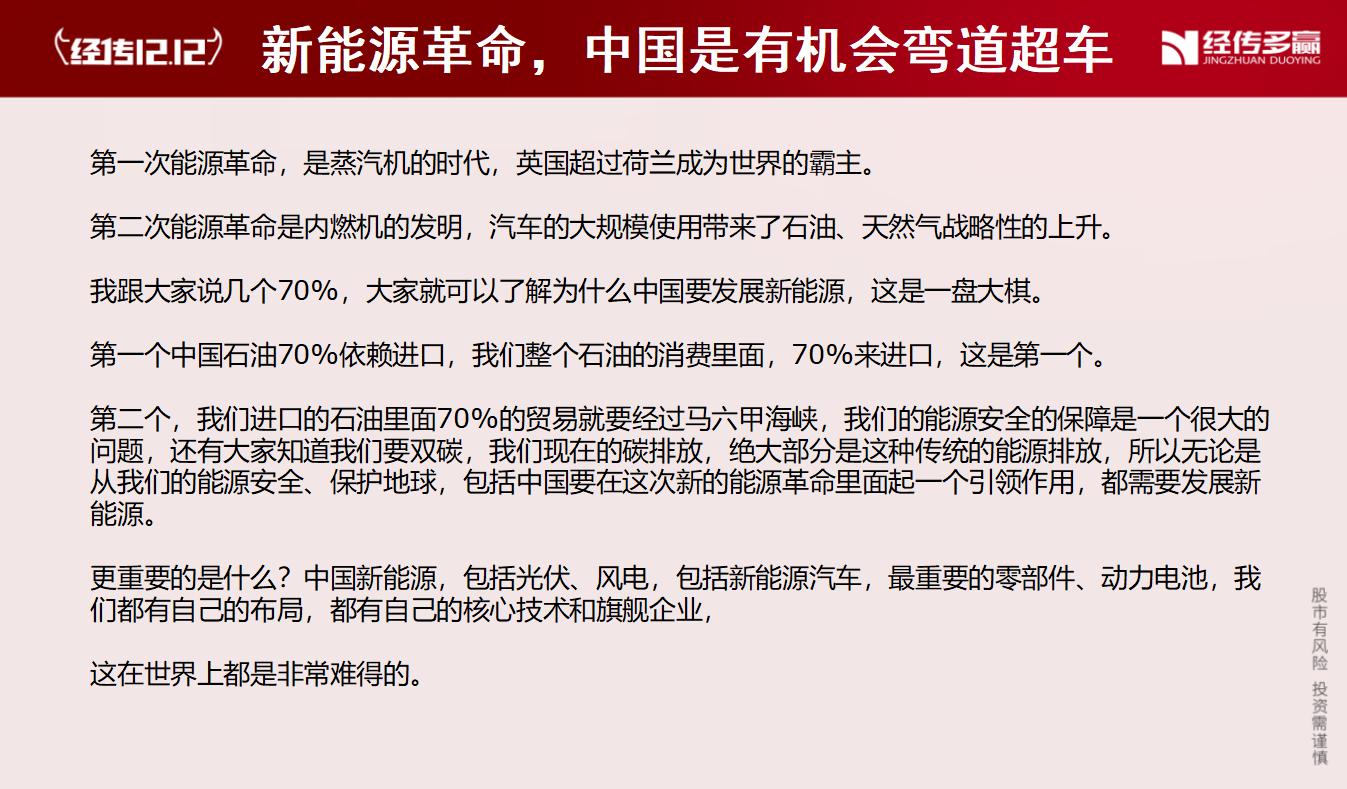 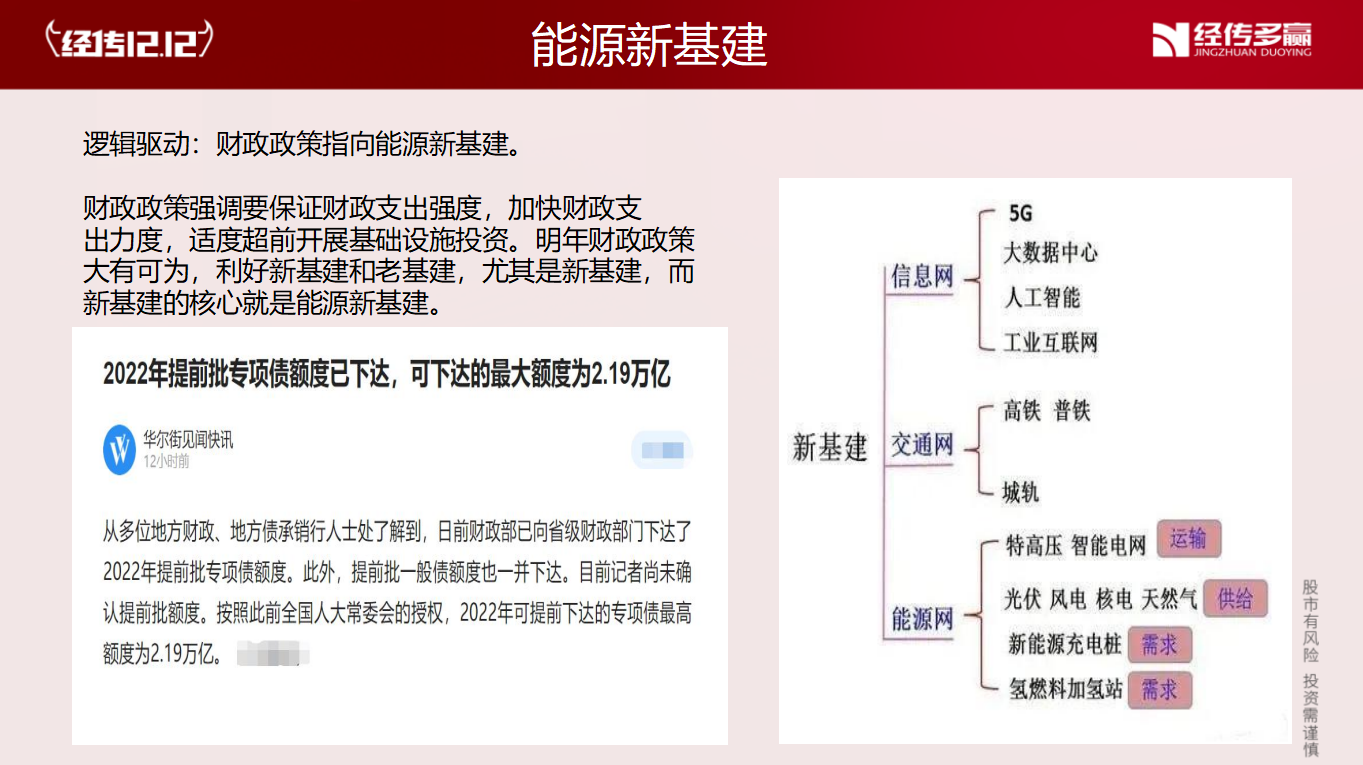 中线投资方向在哪儿?
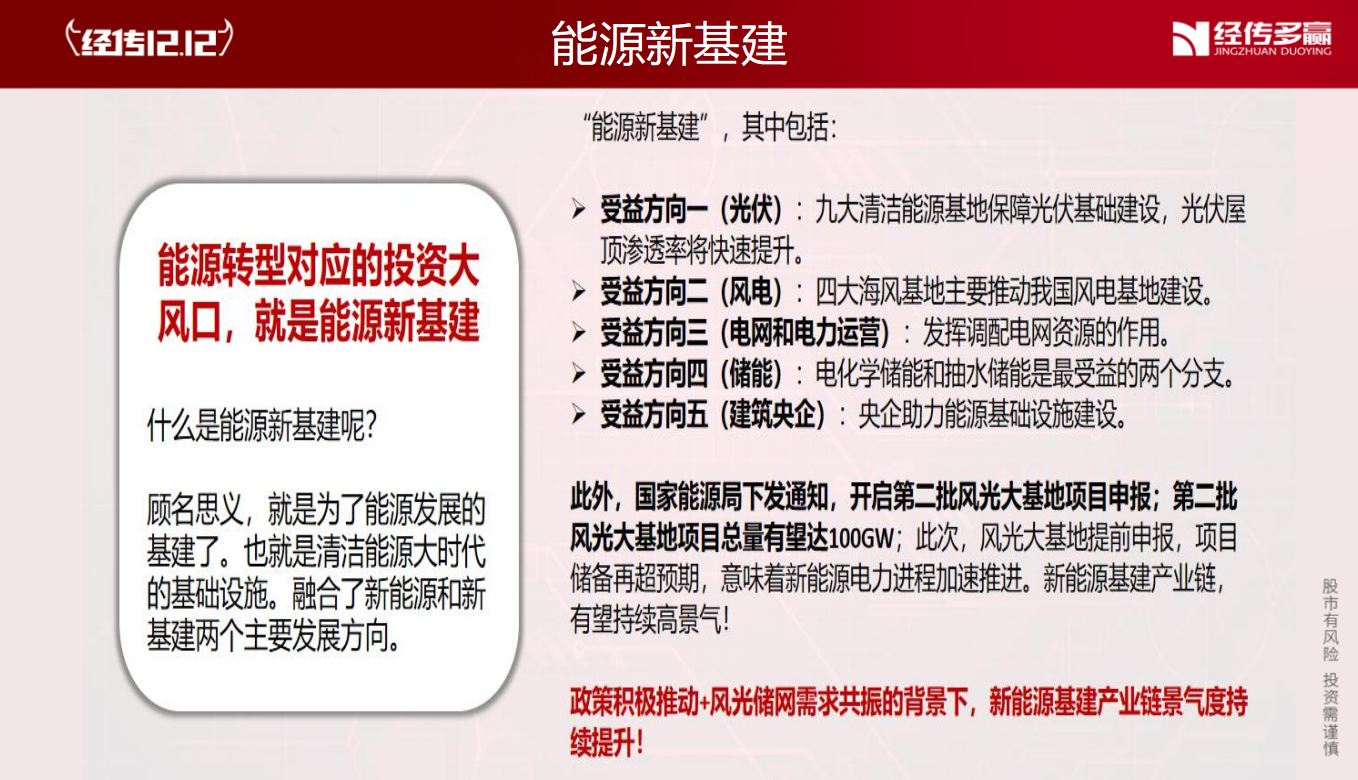 中线投资方向在哪儿？产业链告诉你
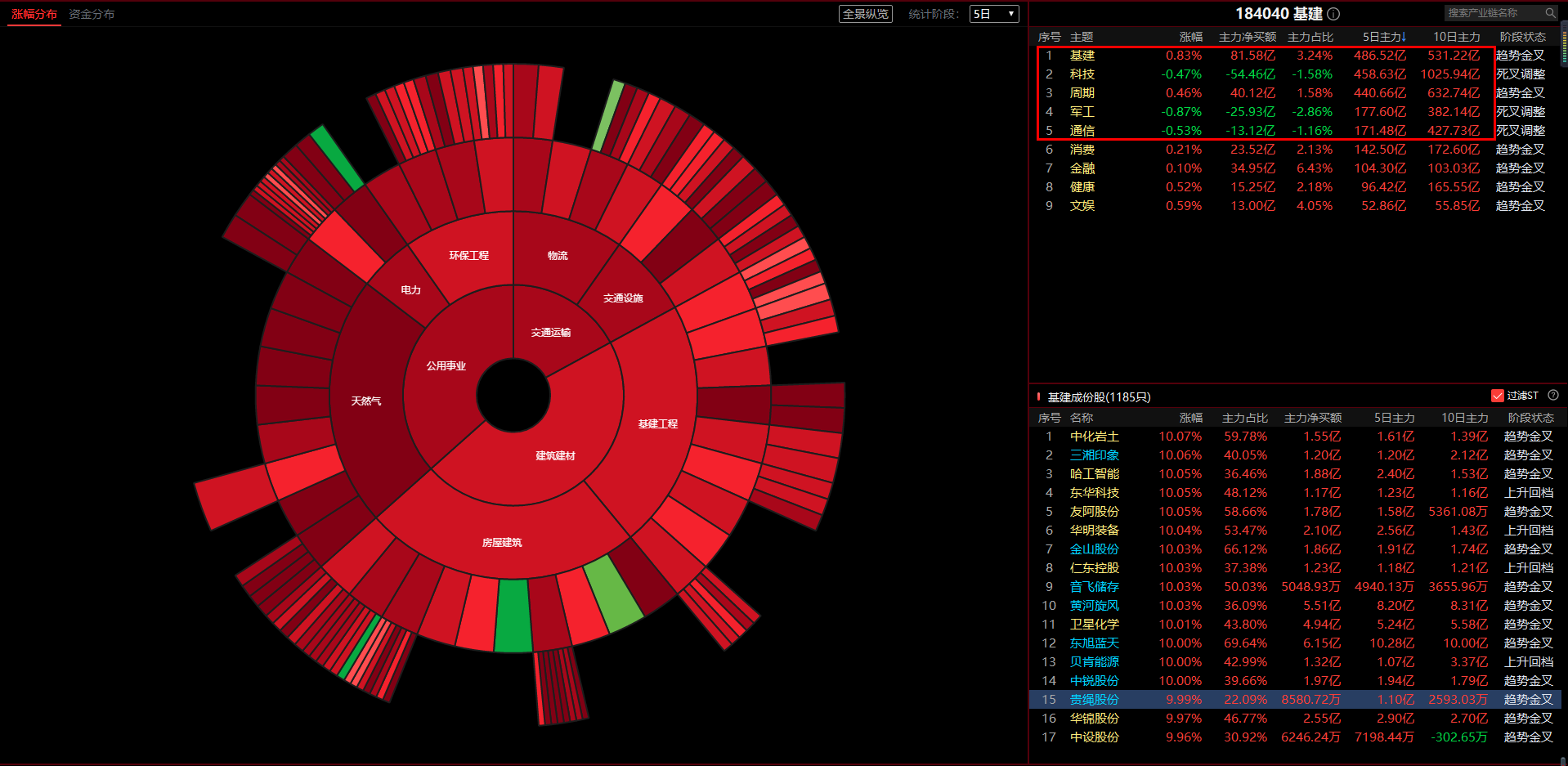 中线投资方向在哪儿？产业链告诉你
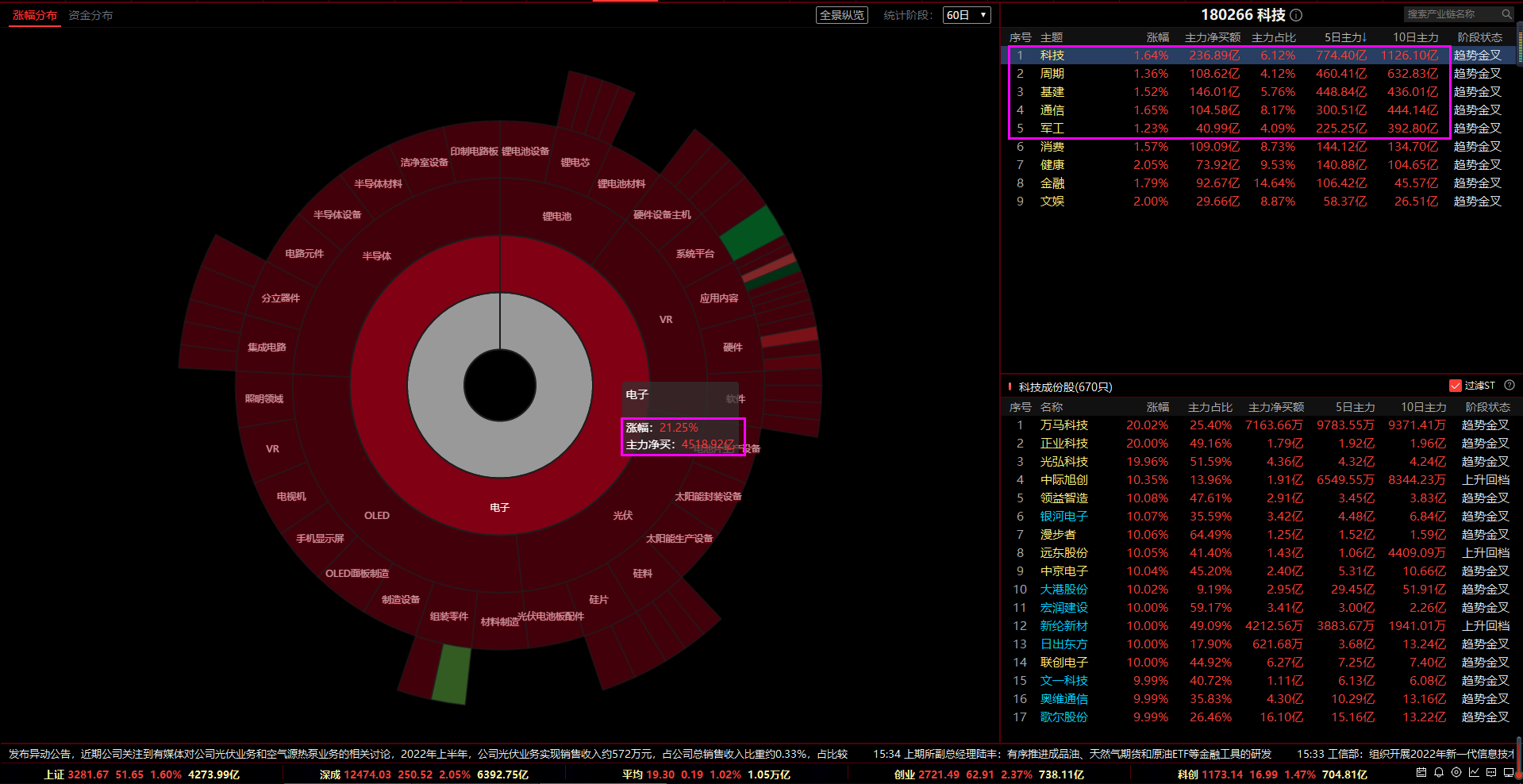 中线投资方向在哪儿？产业链告诉你
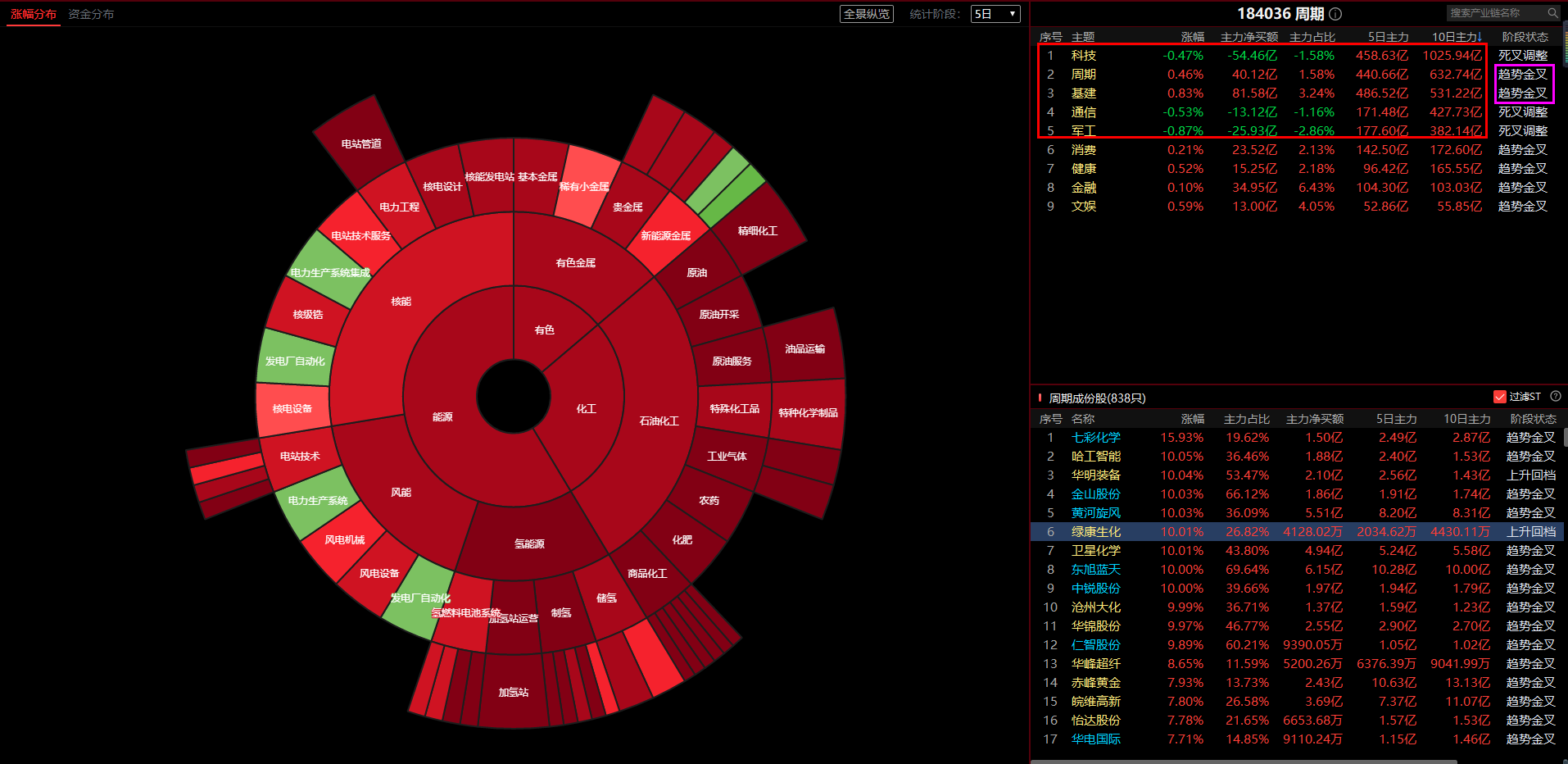 热点赛道，关注资金流向
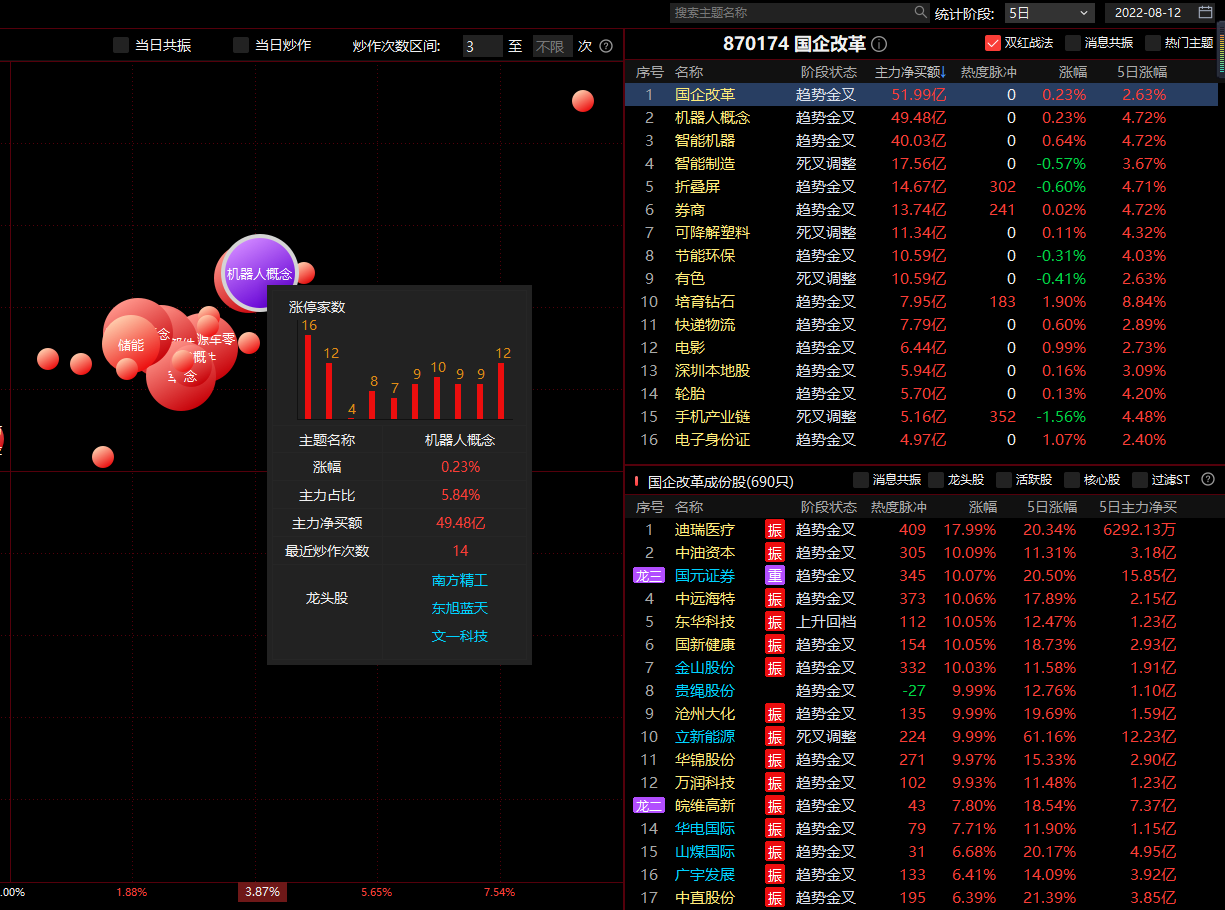 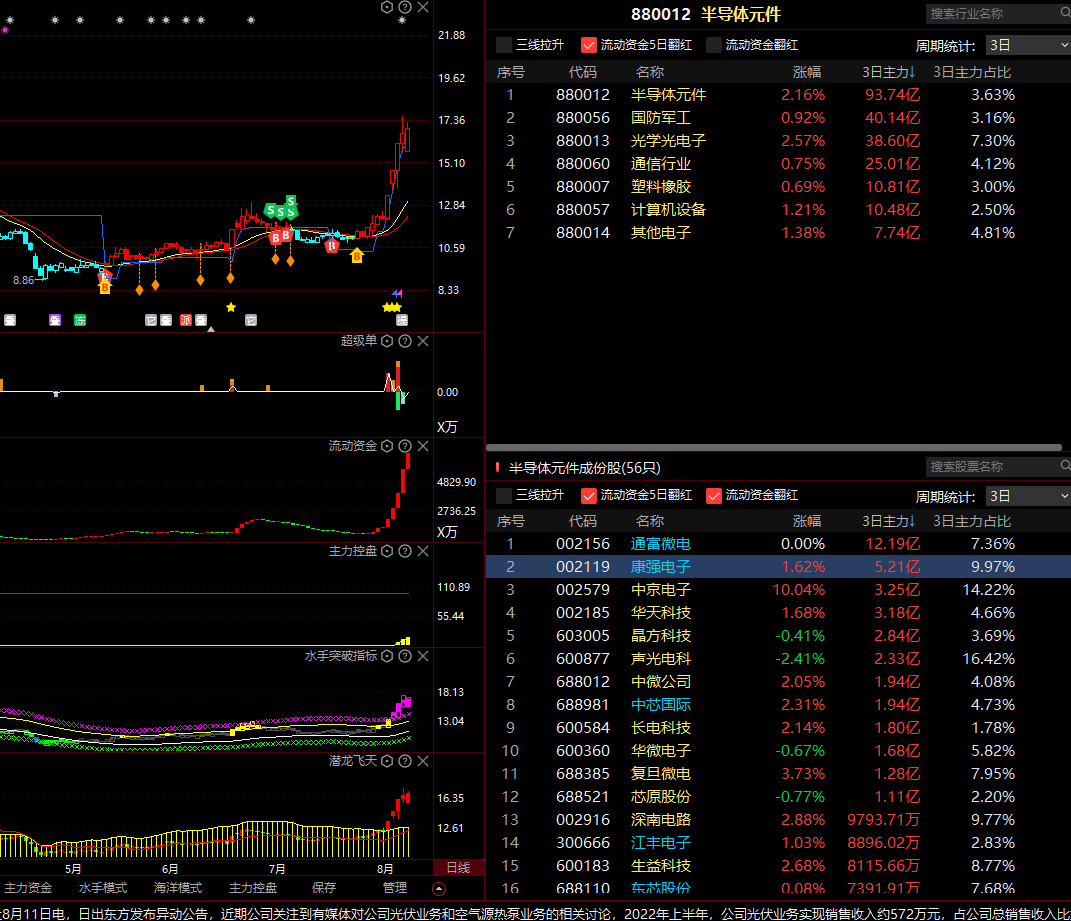 热点赛道，关注双猎手三共振
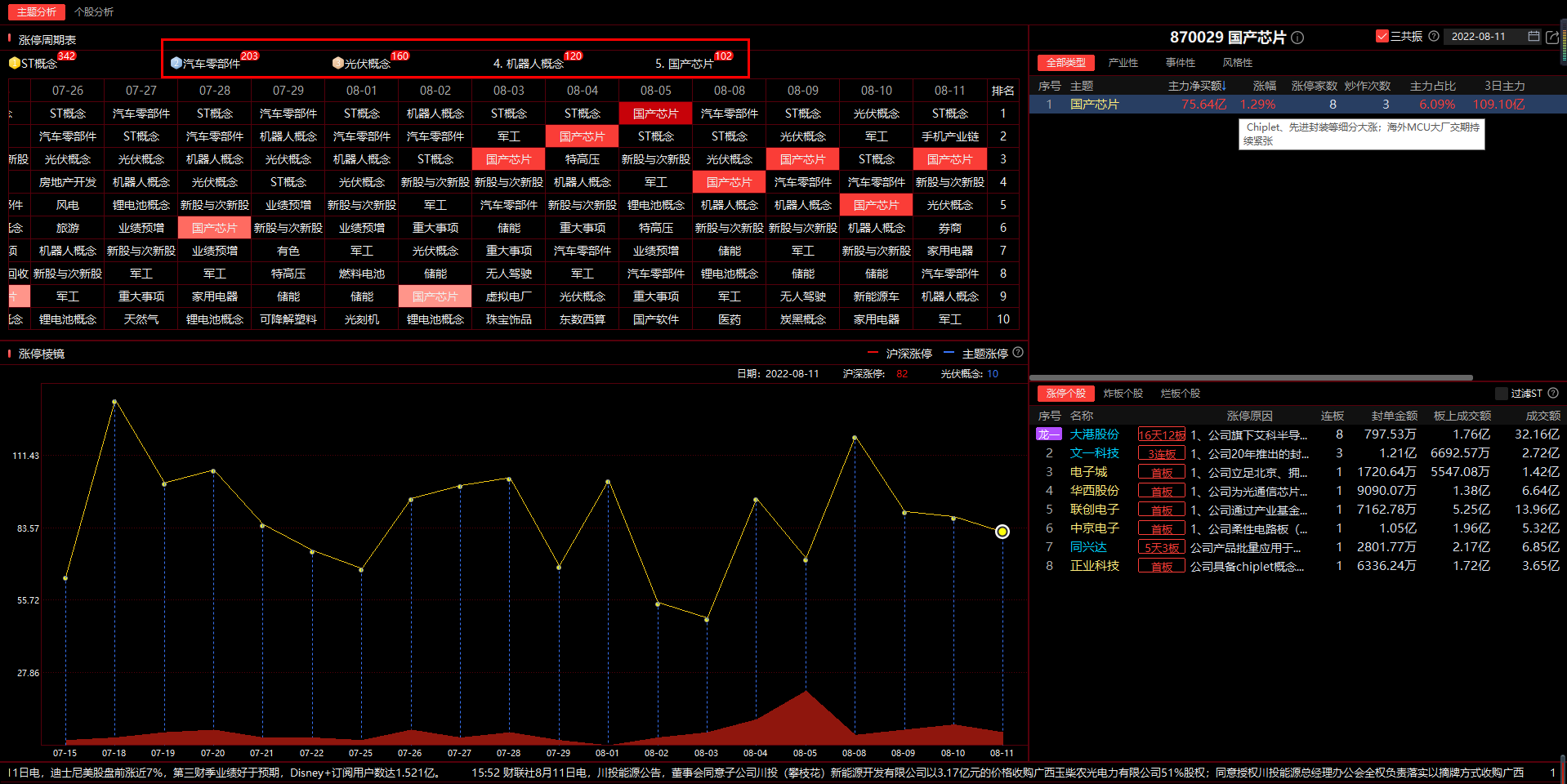 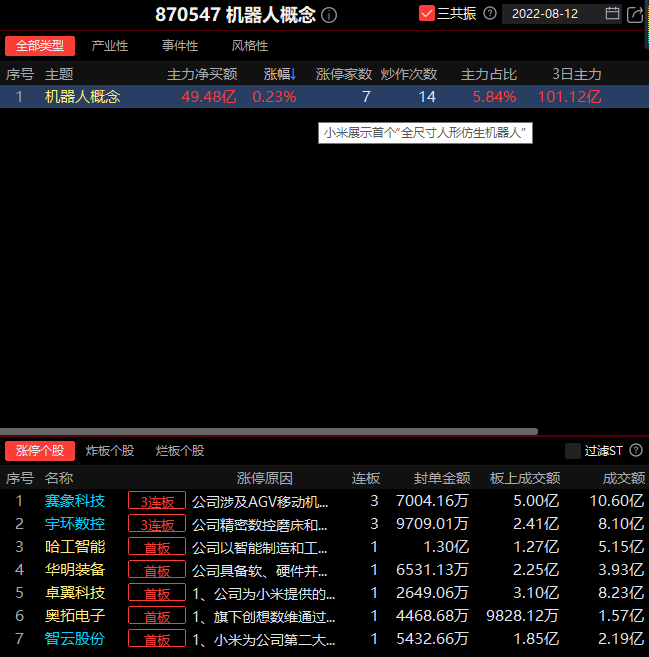 热点赛道，关注双猎手三共振
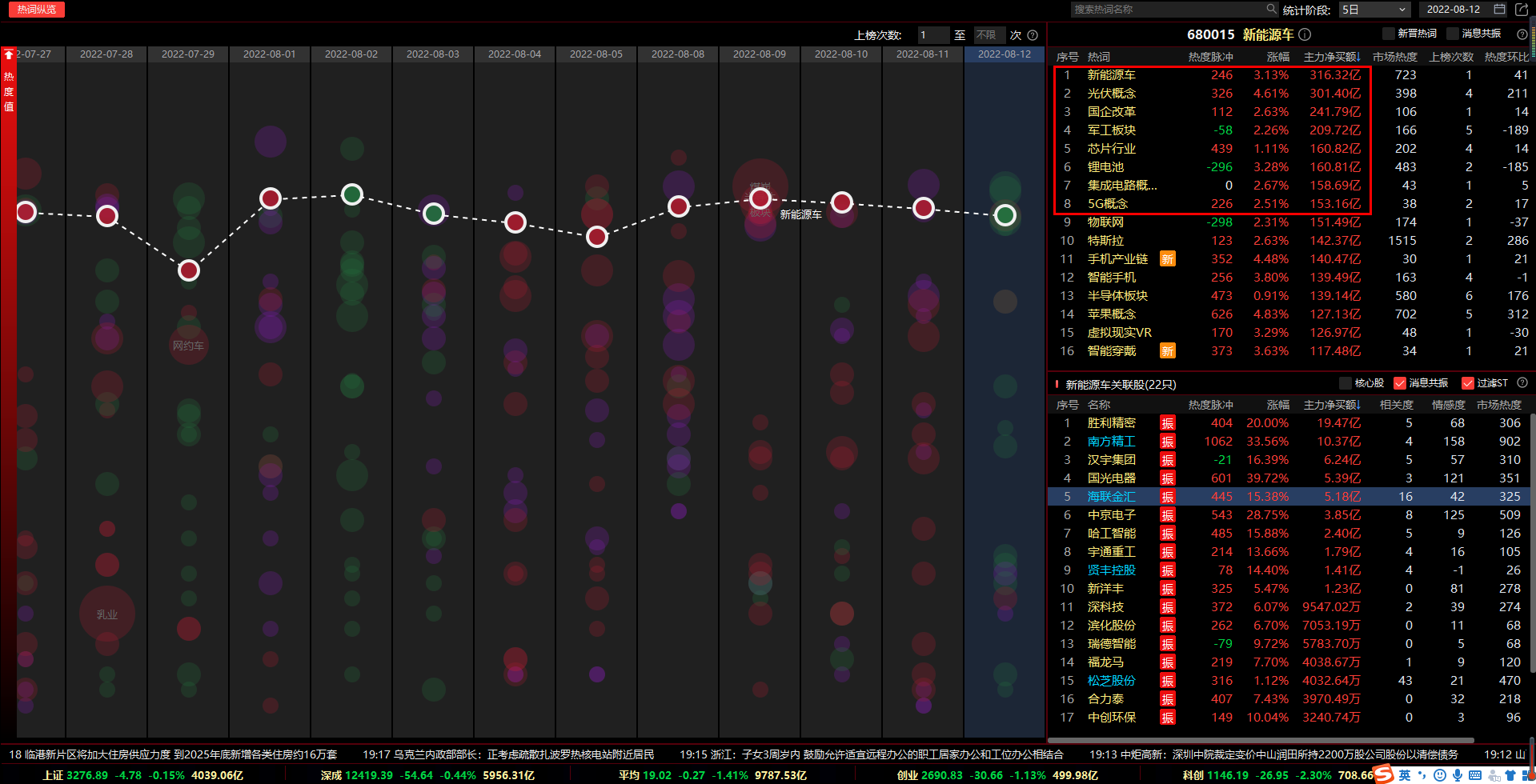 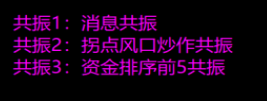 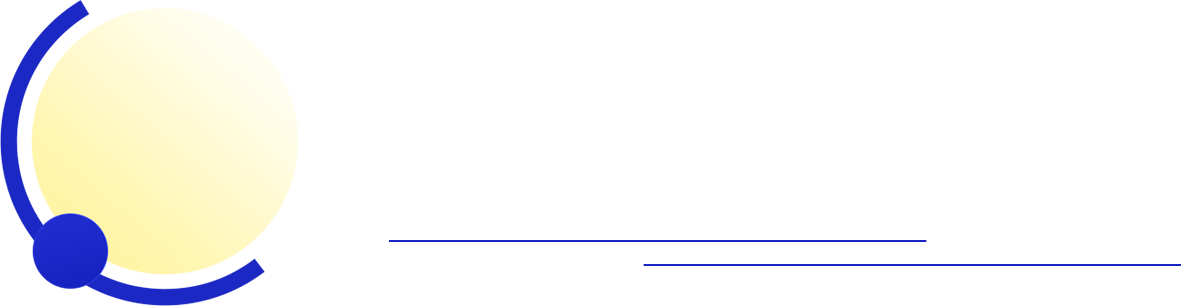 双猎手新升级选股思路
第四章
关注二次B点抬高，中线游龙控盘主升浪
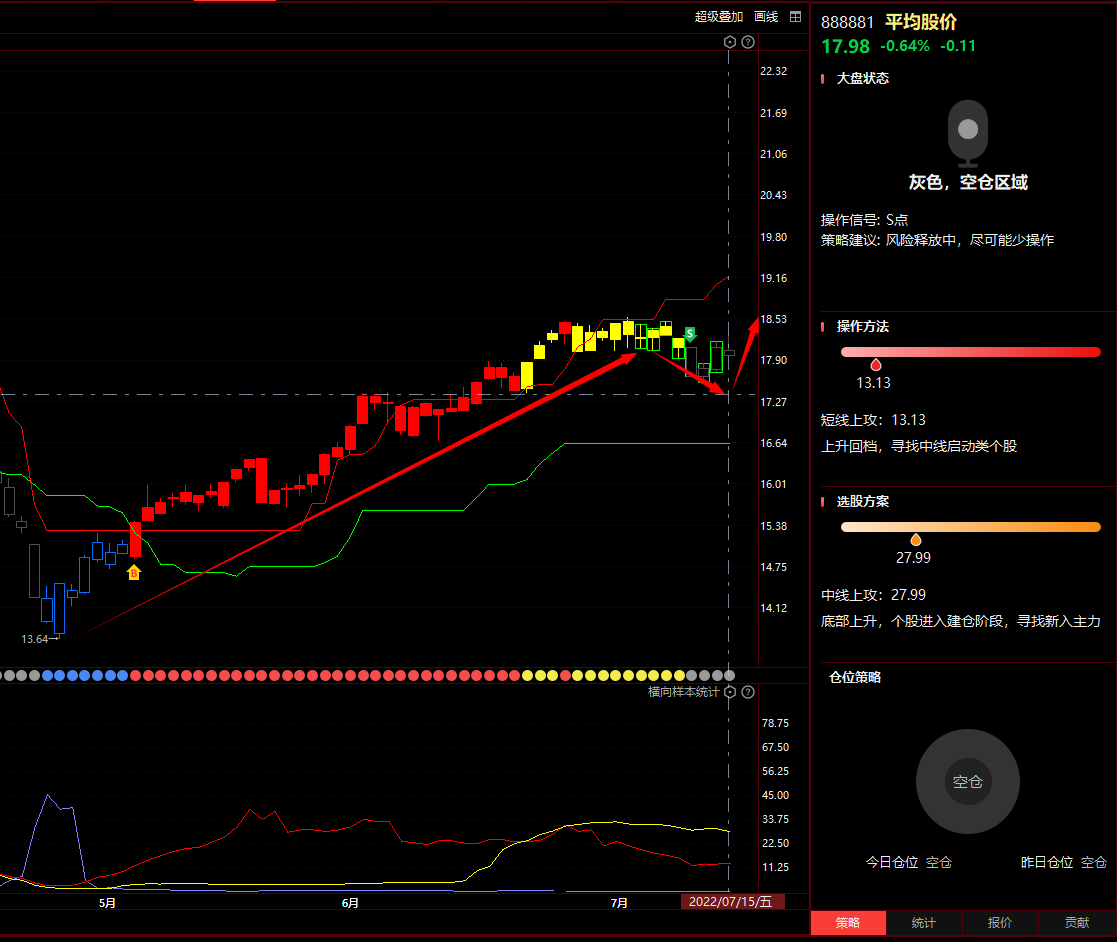 选股思路：双B抬高，控盘拉升，业绩为王
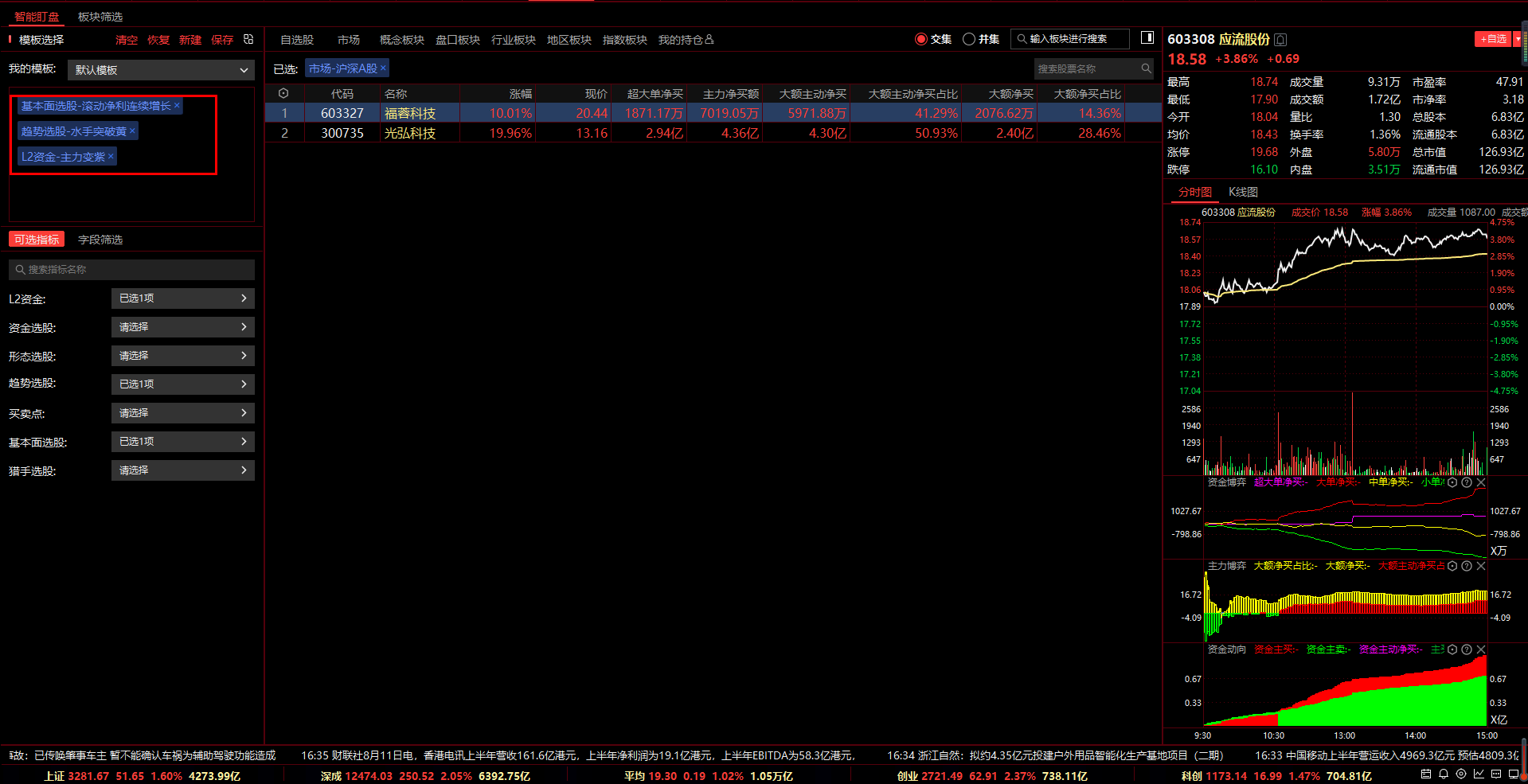 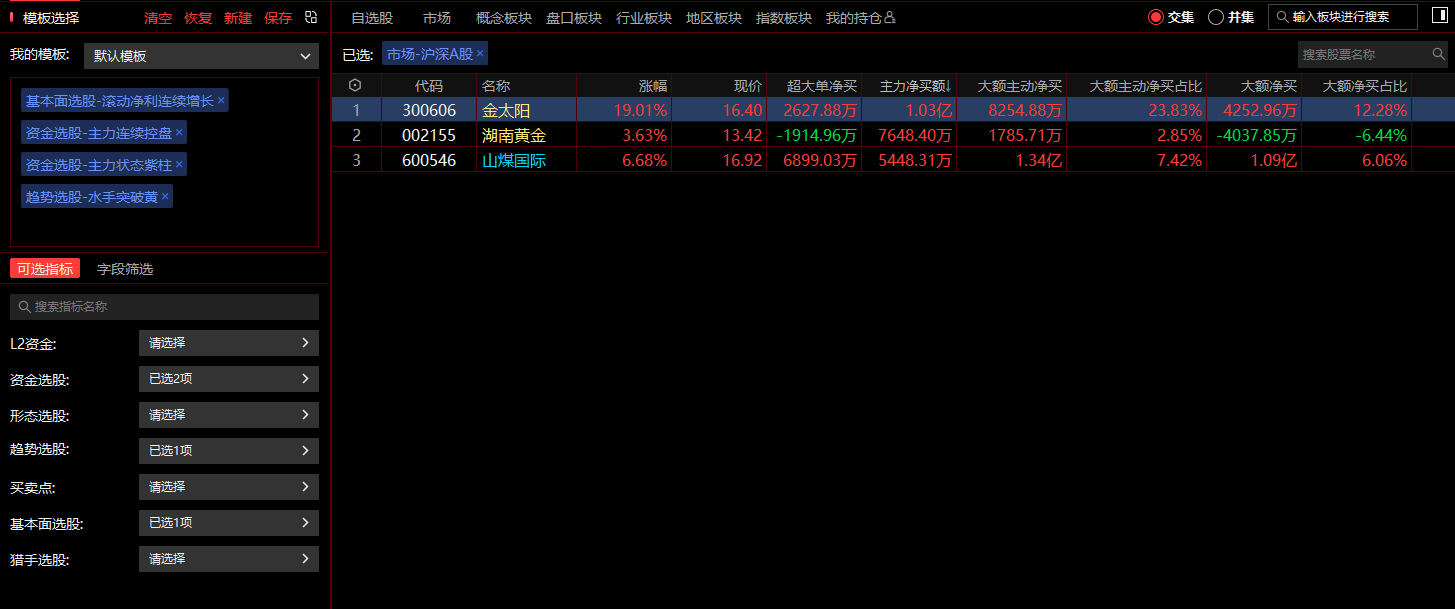 选股思路：818新升级功能，智能盯盘！
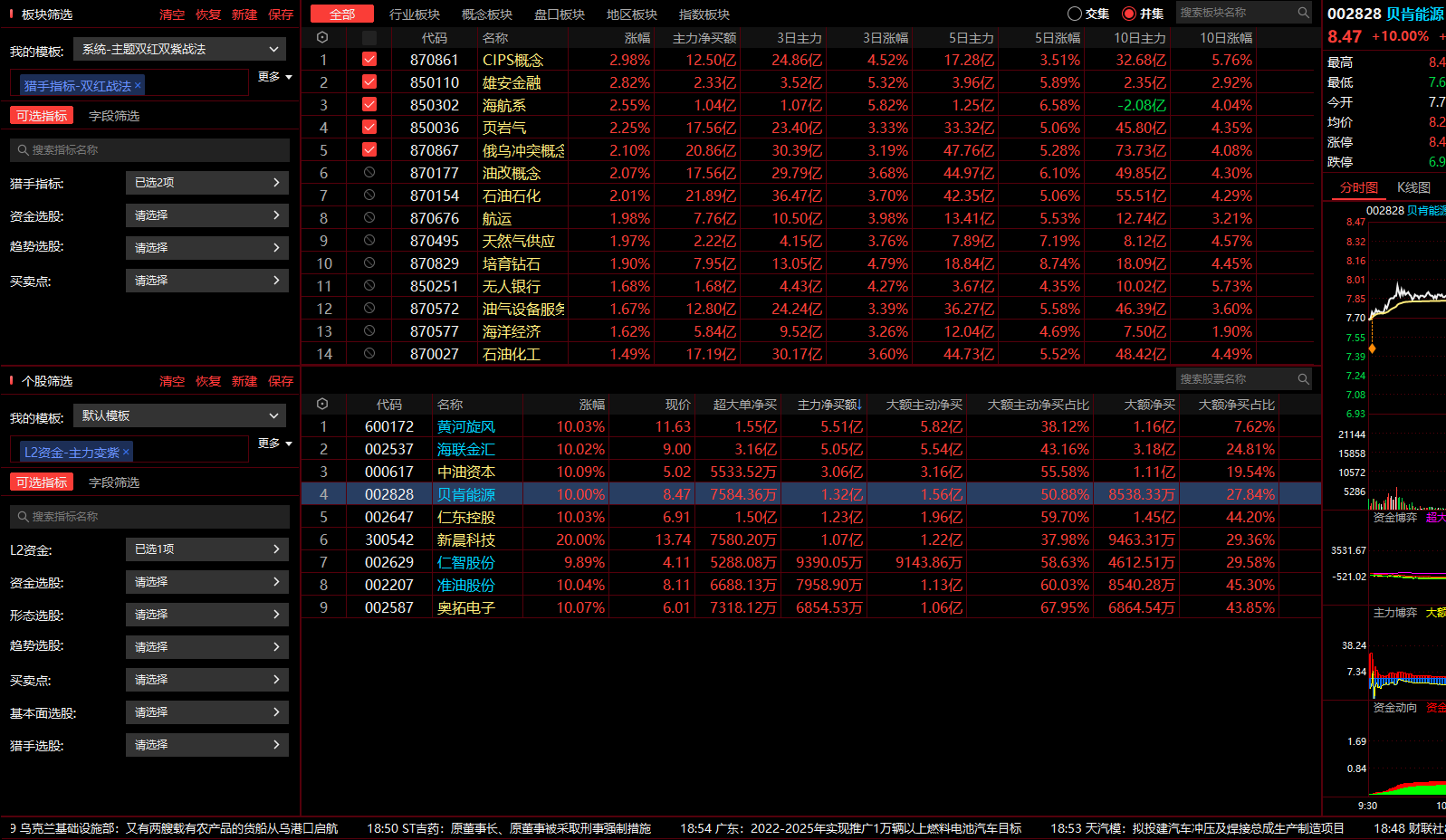 选股思路：818新升级功能，龙头狙击
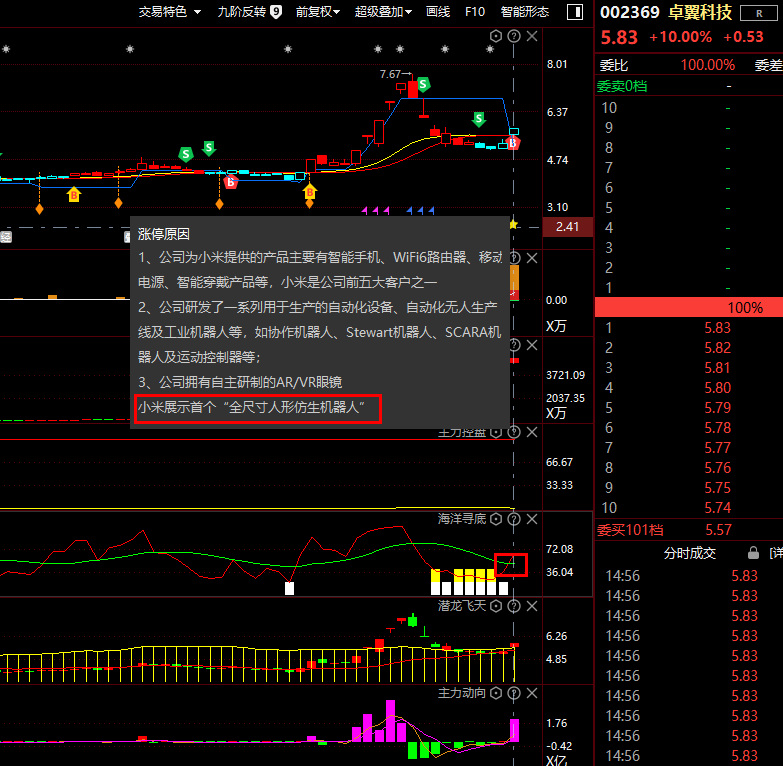 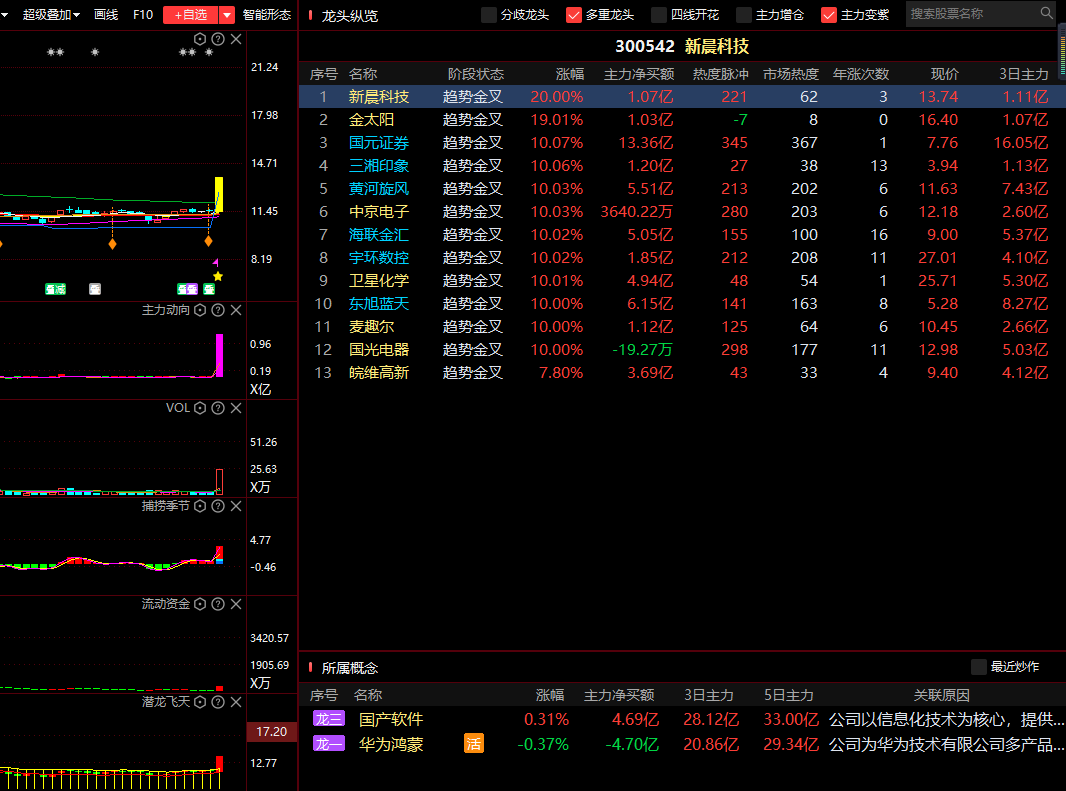 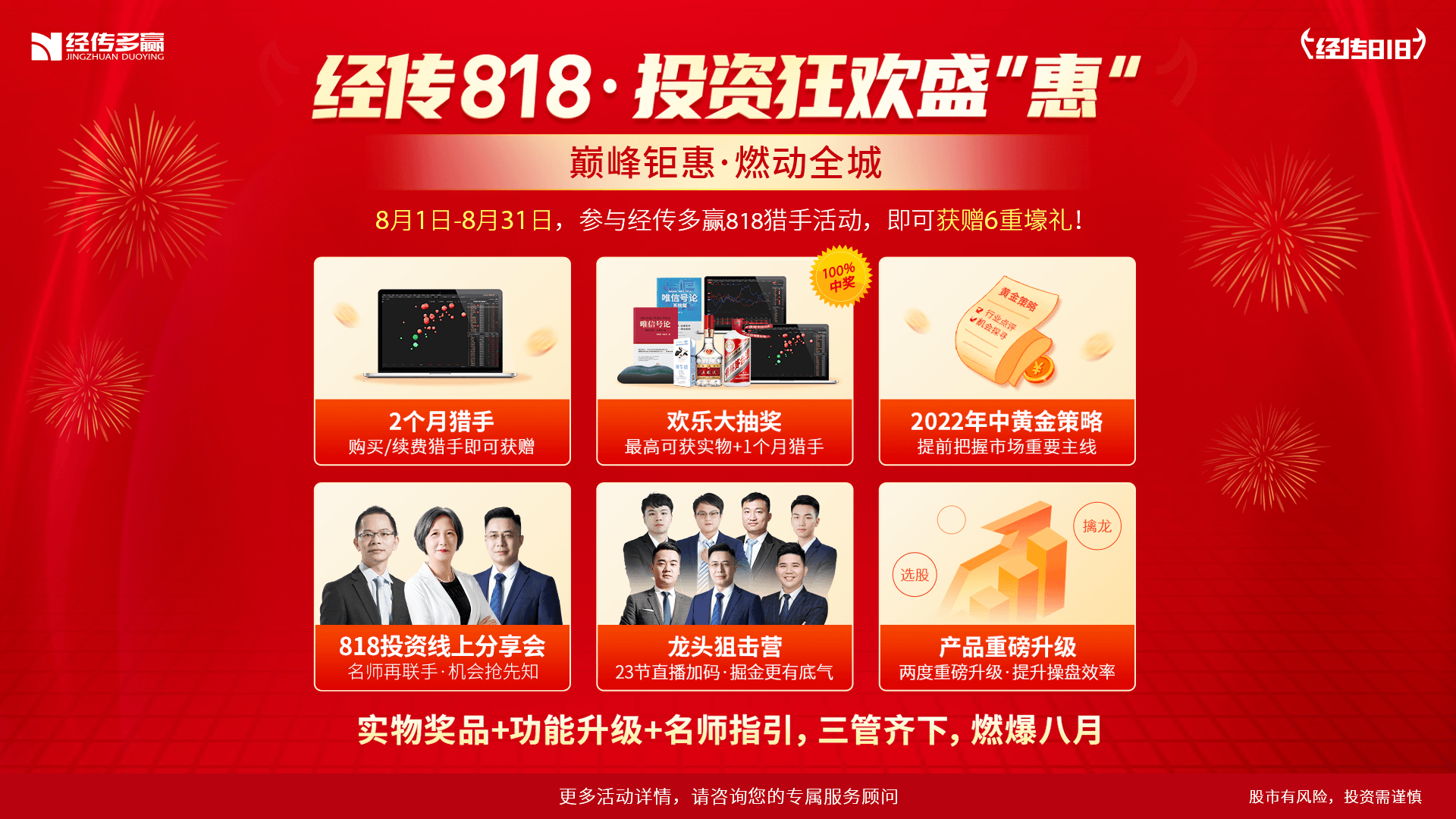 二次B点抬高，中线游龙控盘主升浪
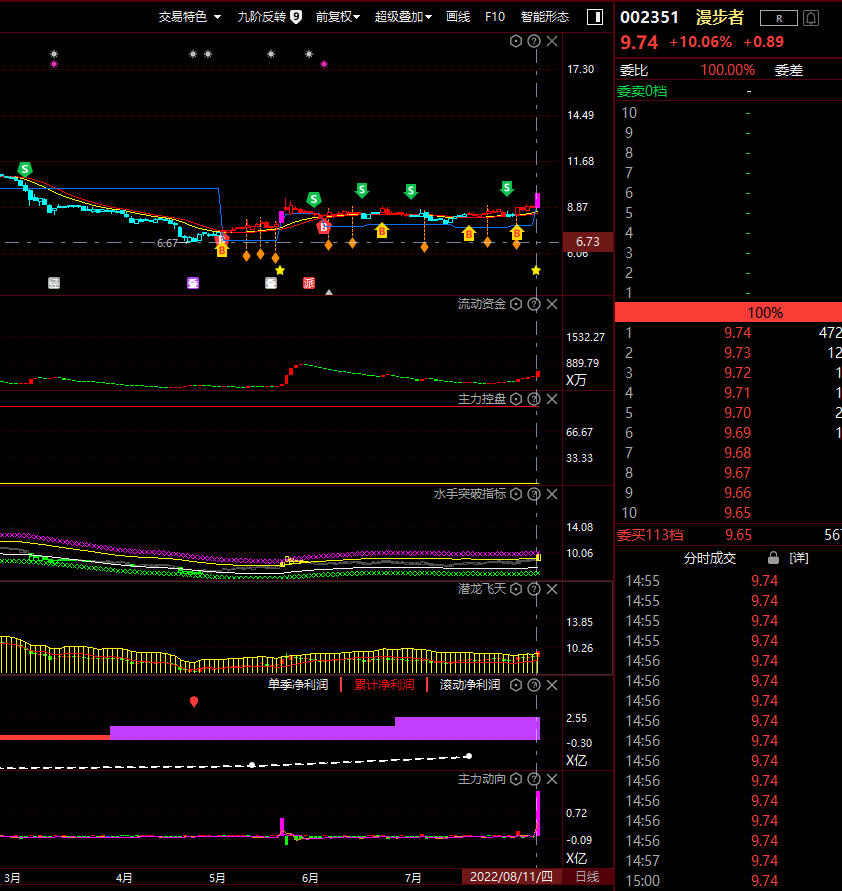 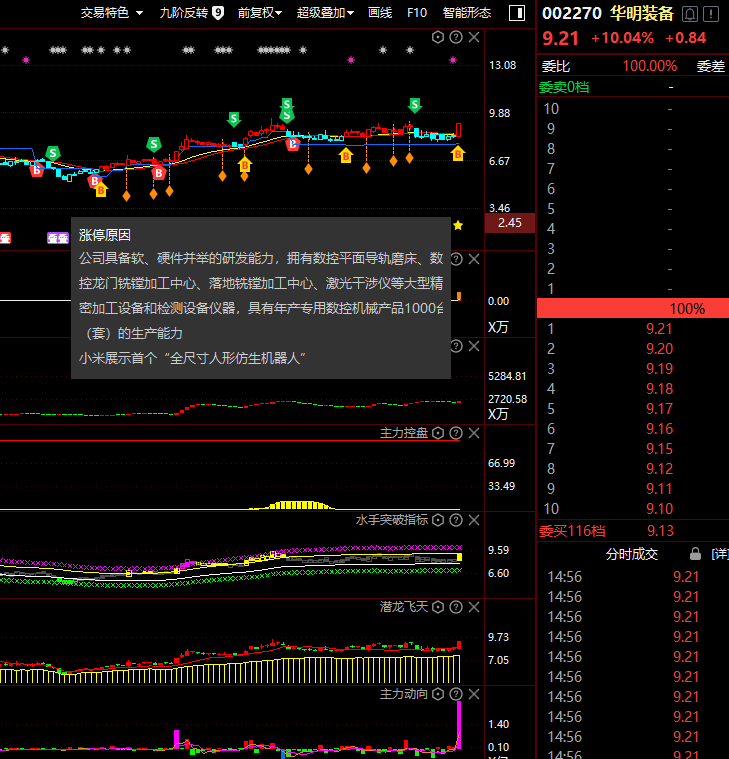 案例演示：中线游龙+底部双B+双紫
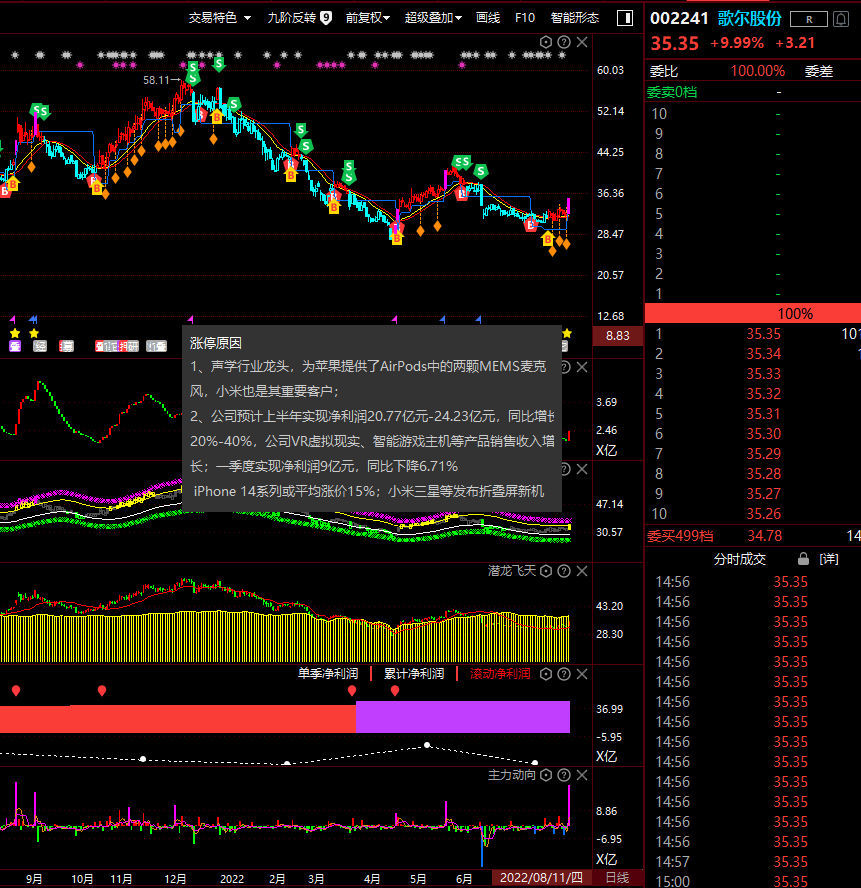 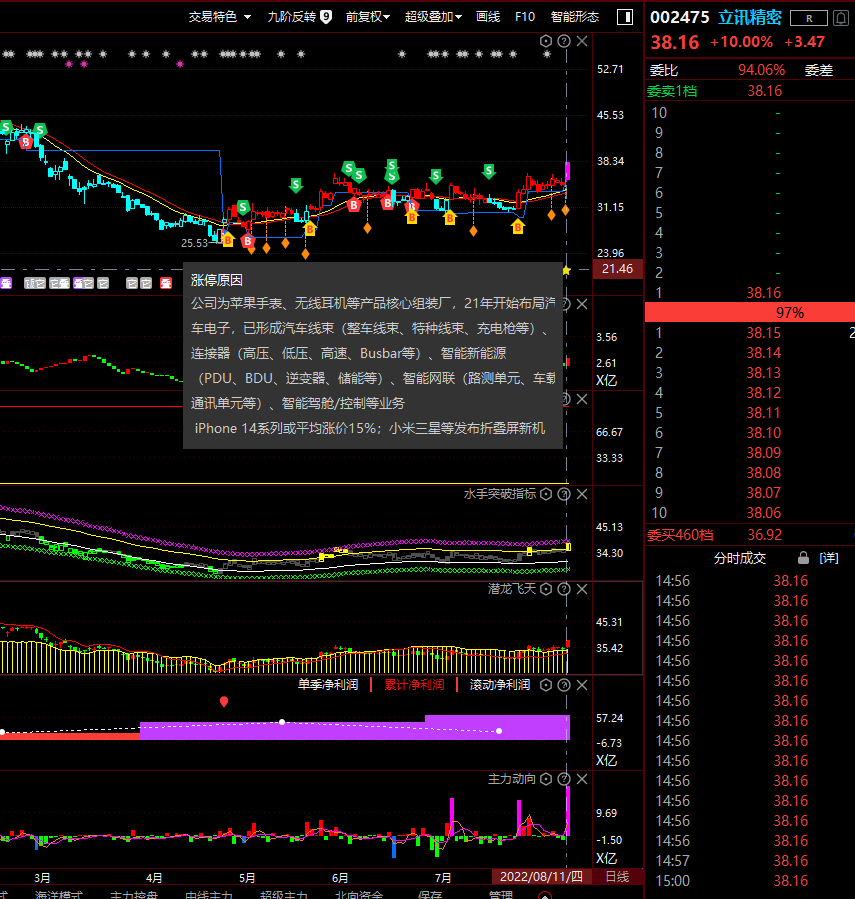 案例演示：中线游龙+风口双B+双紫
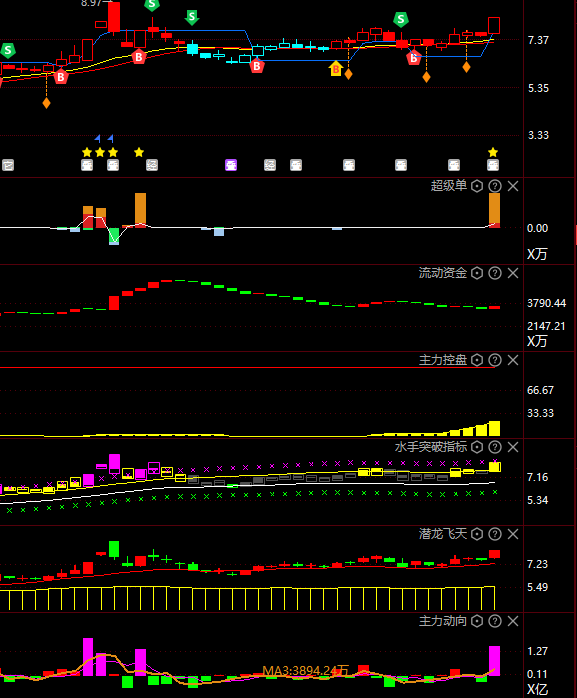 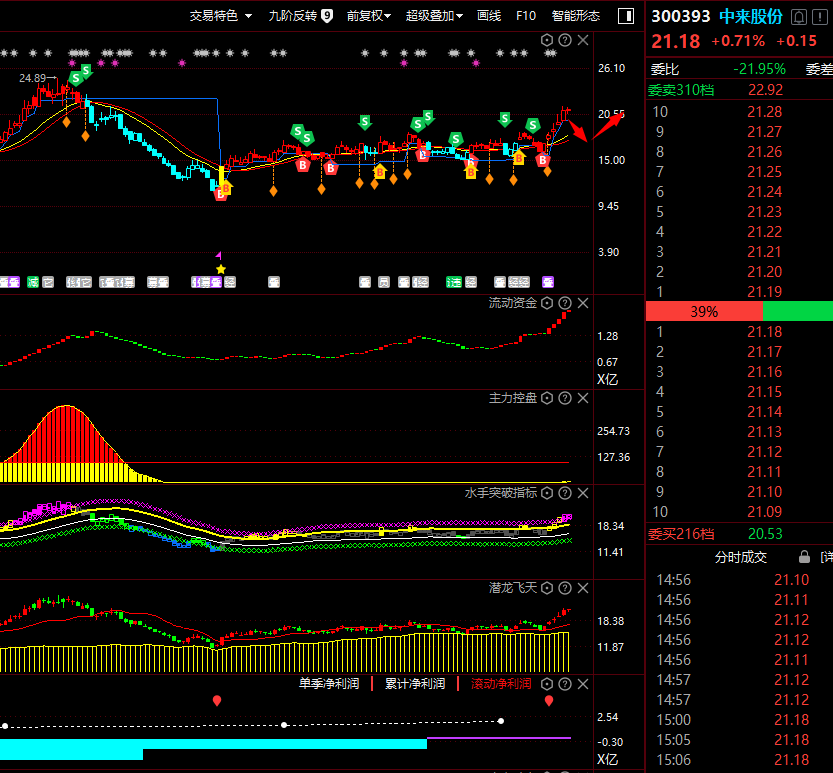 中来股份上半年净利润同比增长超6倍，公司表示上半年经营状况和市场拓展情况良好，光伏应用系统、光伏背板、电池组件等主营业务业绩均实现大幅增长。